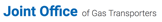 UNC 0834:Inclusion of the “Process for the Update and Retention of Shared Site Drawings” as a Subsidiary Document within the Offtake Arrangements Document
Proposer: National Grid NTS
Panel Date: 19th January 2023
Why change?
OAD in the UNC sets out rights and obligations between the Transporters
Request Group 0646R - Review of the OAD (conducted between Jan 2019 and Dec 2020) made a number of recommendations for change
One related to management of changes to ‘Shared Site drawings’ (which show the physical layout of Shared Site Facilities at Shared Sites)
currently managed by individual Transporters outside of any prescribed UNC change governance i.e. no formal change governance in place. 
Request Group 0646 recommended establishment of a new OAD Subsidiary Document setting out a uniform change process for Shared Site drawings
Options
No change – maintenance of ad-hoc management of changes to Shared Site drawings in absence of any documented and transparent change process
Implement recommendation of Request Group 0646R - introduce a uniform, robust and transparent change process for Shared Site drawings
Solution
A new OAD Subsidiary Document “Process for the Update and Retention of Shared Site Drawings” is added to the list of Subsidiary Documents set out in OAD Section N1.2
The new Subsidiary Document was designed in collaboration with all Operators across a series of workshops
Supporting amendments to OAD sections B1.6.1.b (iii) and N1.2.1 (h).
Recommended Steps
The Proposer recommends that this modification should be: 
Subject to Self-Governance
Subject to Workgroup assessment to develop the modification for 3 months